Sport
第二课时
WWW.PPT818.COM
I am _______. I am _______ years old. 
I like playing ________. I can _______. 
It makes me ____ (healthy, happy, fit…)
On the way back to Zootopia…
Bye, my new friends. I will 
miss you all. I took the posters you made. 
I will show them to my schoolmates later.
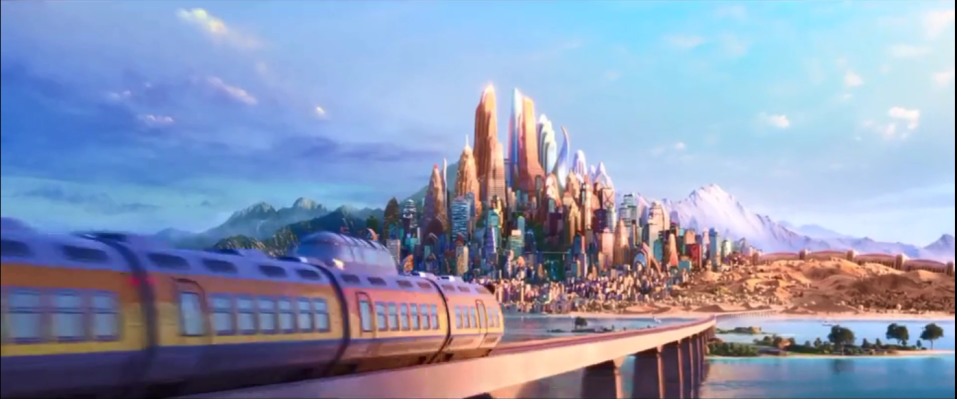 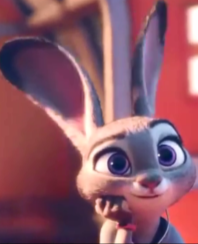 Fun ball clubs! Join us!
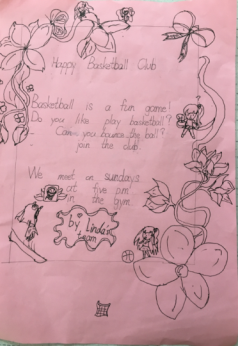 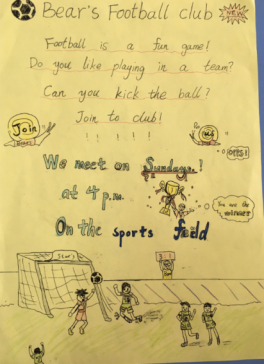 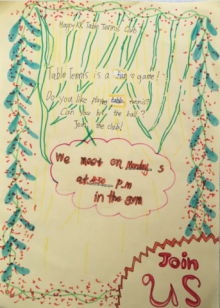 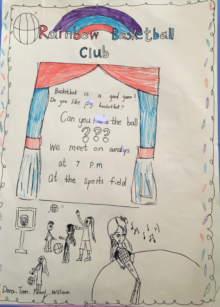 Judy’s schoolmates come and  read the posters together…
Yeah! We love ball clubs!
Listen and answer :
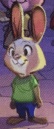 Here are        Joe,         Peter and        Alice. 

What are they talking about?
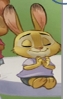 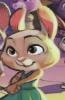 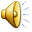 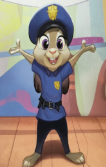 1. Does Peter like playing football?
Yes, he does.
2. Does Joe like playing basketball?
No, he doesn’t.
He likes playing football.
3. Does Kitty like playing volleyball?
She likes playing table tennis.
No, she doesn’t.
See you !